Copyrightx
MGM v. HondaCase Study 193A
Stefan Lehnardt & William Fisher
March 2024
Licensed under terms available at https://ipxcourses.org
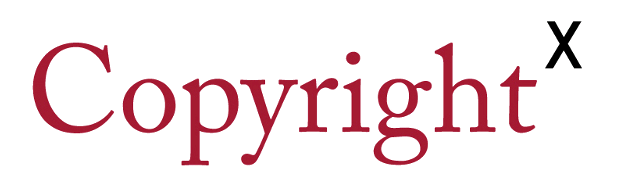 METRO-GOLDWYN-MAYER, INC. V. AMERICAN HONDA MOTOR
https://www.youtube.com/watch?v=gqa-b3assCA
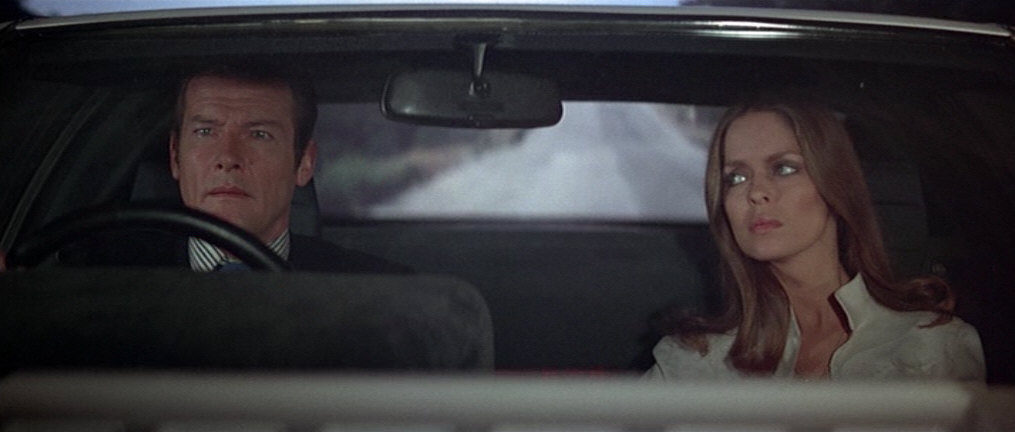 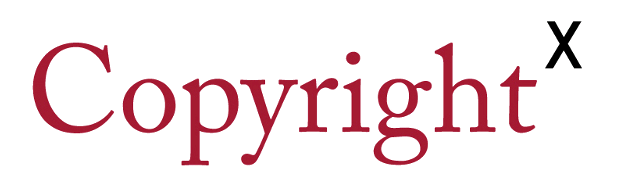 Fair Use Factors
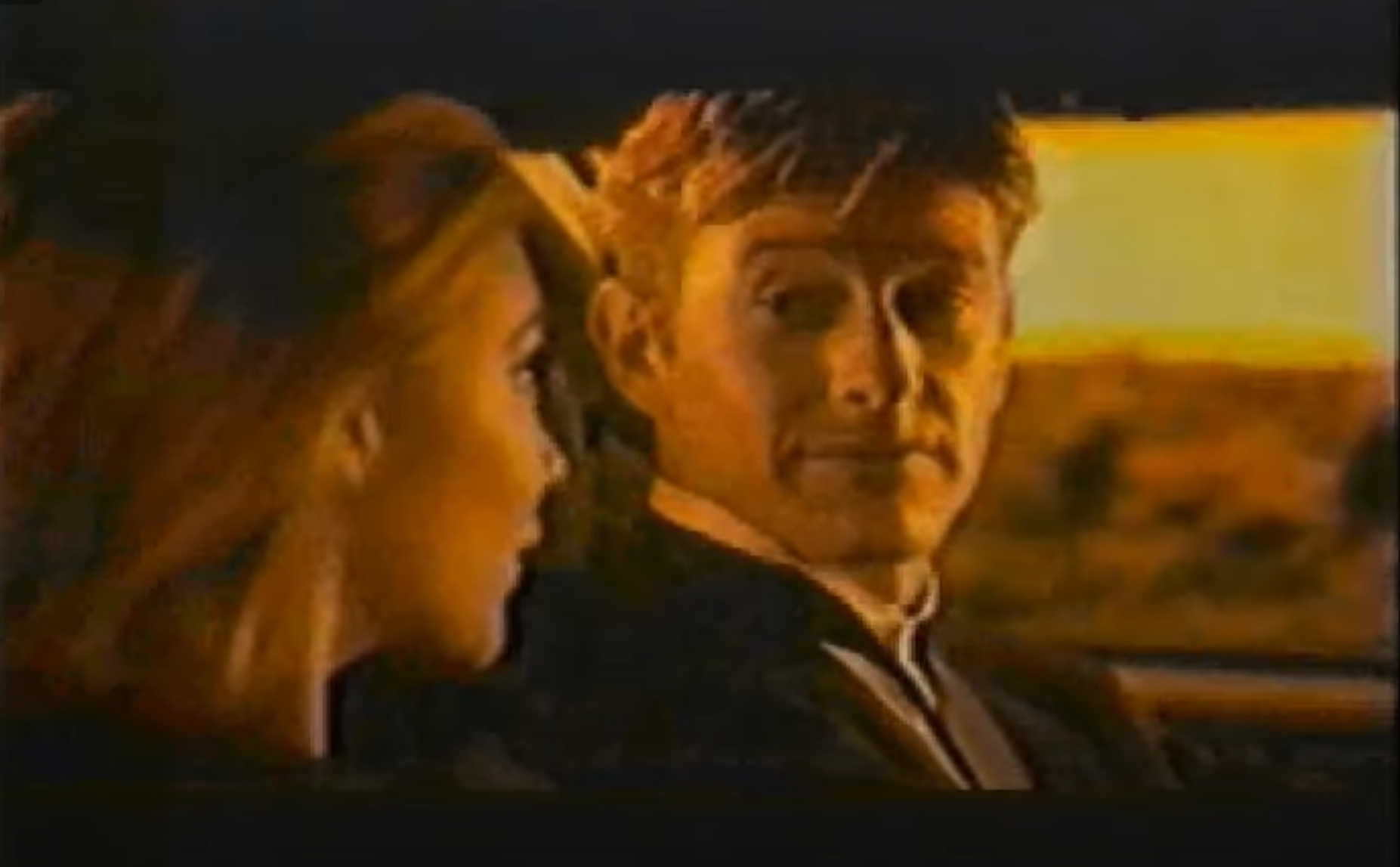